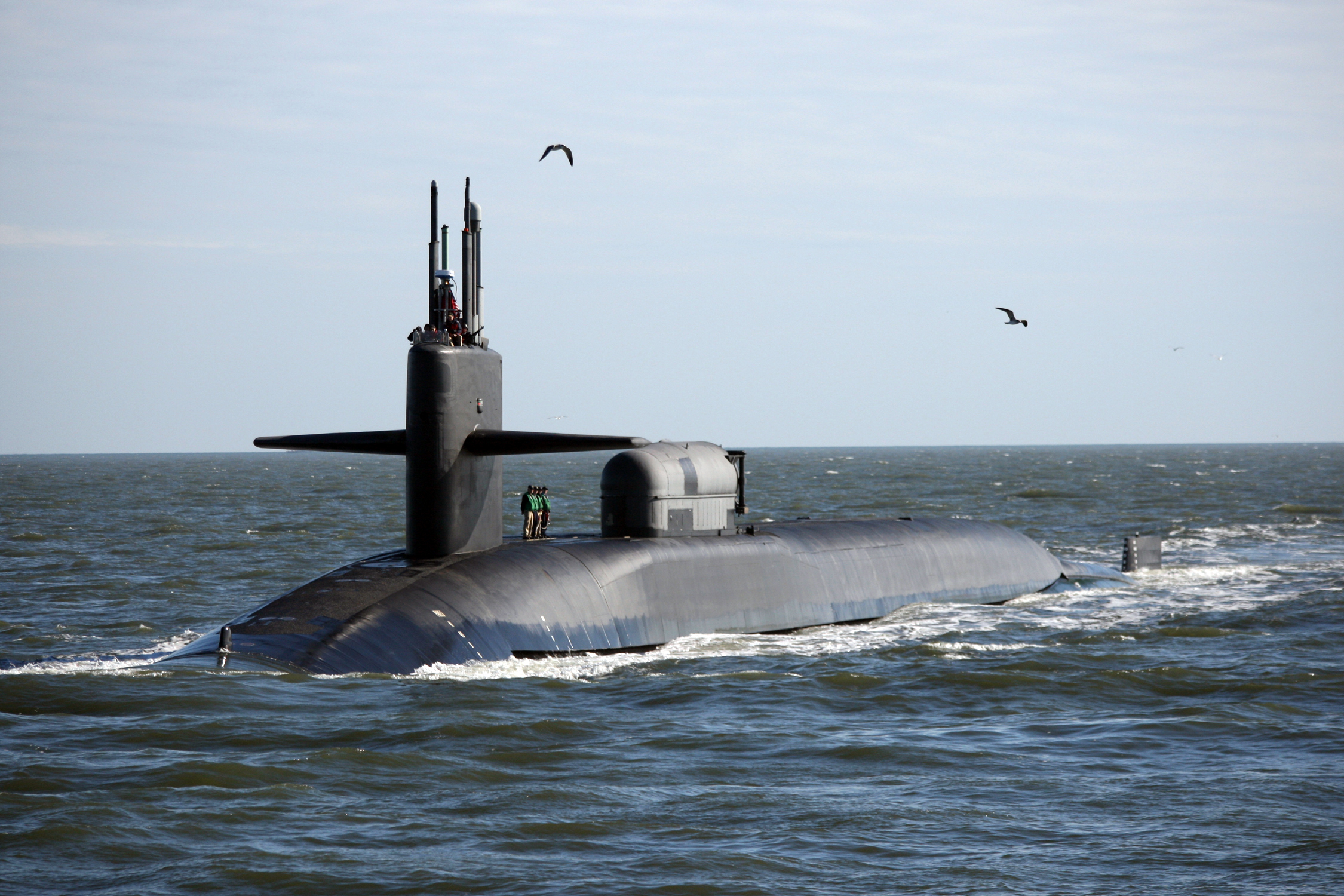 NAVY ECONOMICS
With Petty Officer:
A LITTLE ABOUT ME:
Insert mini bio here…

Also some pictures
Presentation topics:
Learn about the basics of the American Income Tax System 

Learn about Cost of Living and different factors that can affect it

Learn about compound interest, its affect on retirement, and the difference in investing at different points in your life

For each topic, we will also learn about Navy programs related to them
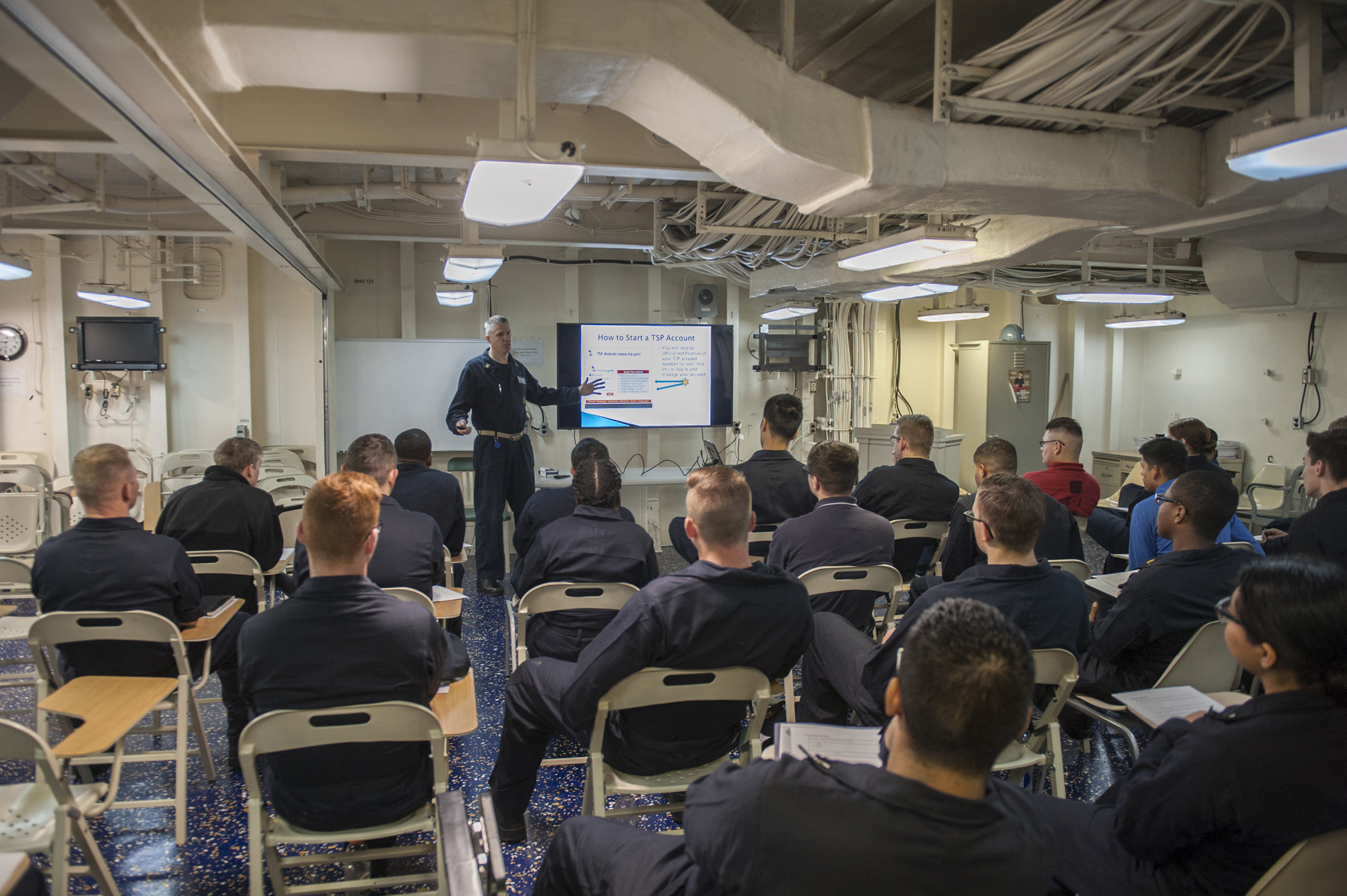 Income Tax(This is not financial advice)
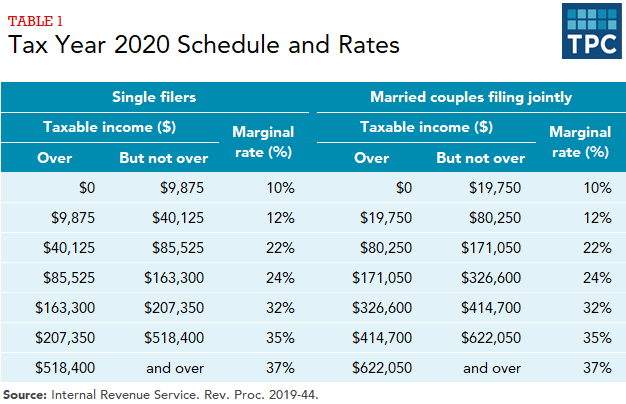 The Federal Government utilizes a Progressive Tax System

A Progressive Tax System means that only the part of your salary in each bracket is paid at that rate

In contrast, a Flat Tax System taxes the entire salary at a single rate
Income Tax(Still not financial advice)
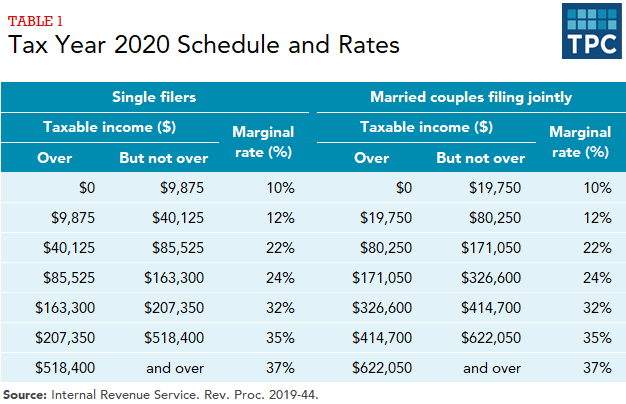 For Example:
Say you make $65,000 a year:
The first $9875 is taxed at 10%
The next $30,250 will be taxed at 12%
The last $24,875 would be taxed at 22%
Because only a portion of your pay is taxed, will never lose money by making more money
Advantage of the Navy Paycheck
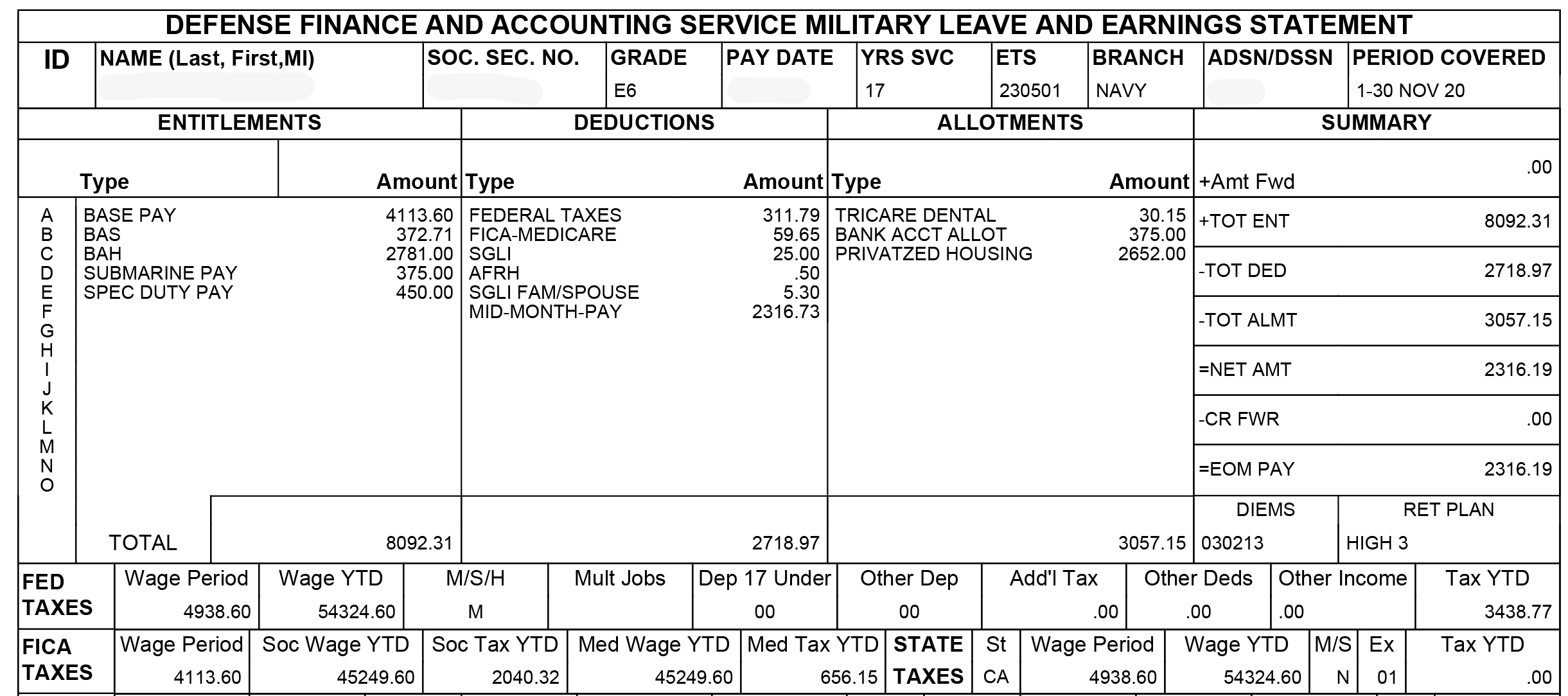 This is a Leave and Earning Statement, a military pay stub
Notice anything interesting?
Advantage of the Navy Paycheck
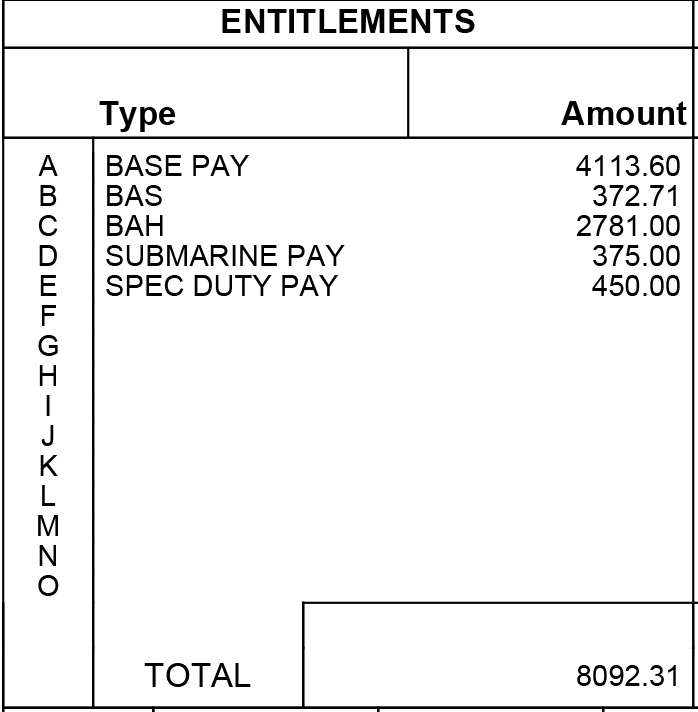 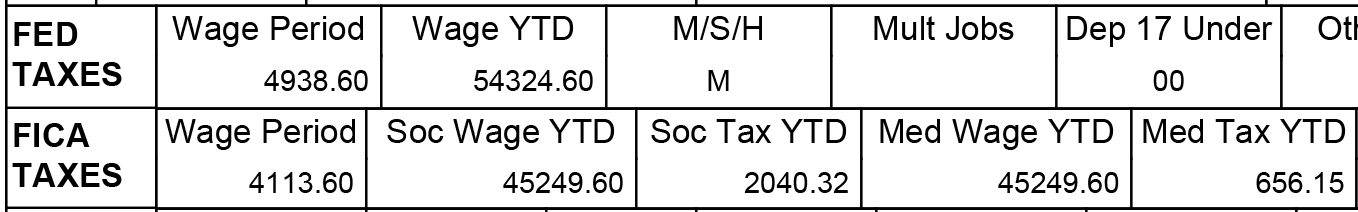 Not all of our paycheck is taxed
Advantage of the Navy Paycheck
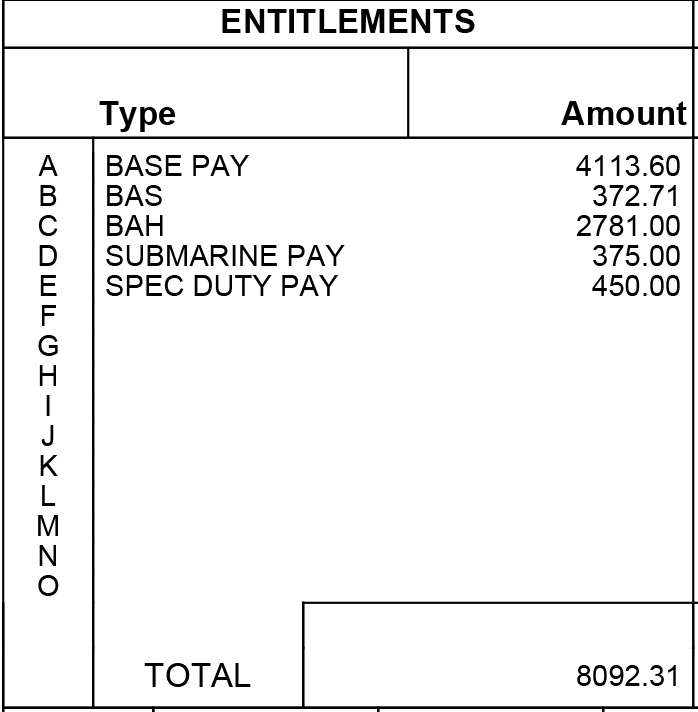 BAH and BAS stand for Basic Allowance for Housing and Basic Allowance for Sustenance
Advantage of the Navy Paycheck
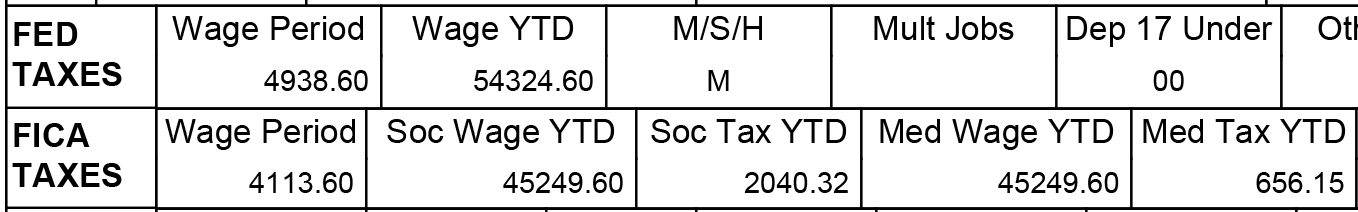 Allowances are parts of our pay designated for specific purposes, as a result its not taxed

As a result we are only taxed on roughly half of what we’re actually paid
Cost of Living
From Investopedia: The cost of living is the amount of money needed to cover basic expenses such as housing, food, taxes, and healthcare in a certain place and time period. The cost of living is often used to compare how expensive it is to live in one city versus another. The cost of living is tied to wages. If expenses are higher in a city, such as New York, for example, salary levels must be higher so that people can afford to live in that city.
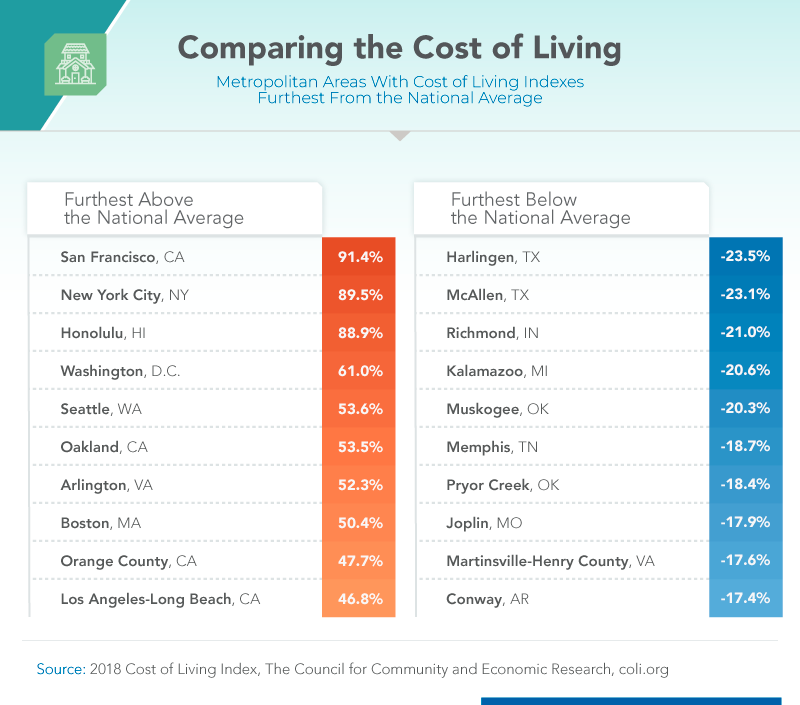 Cost of Living
Cost of living is volatile and changes over time.

In general, the biggest drivers for Cost of Living is Rent, Taxes, and Child Care

Some places, such as Hawaii, have High Cost of Living due to their isolated location
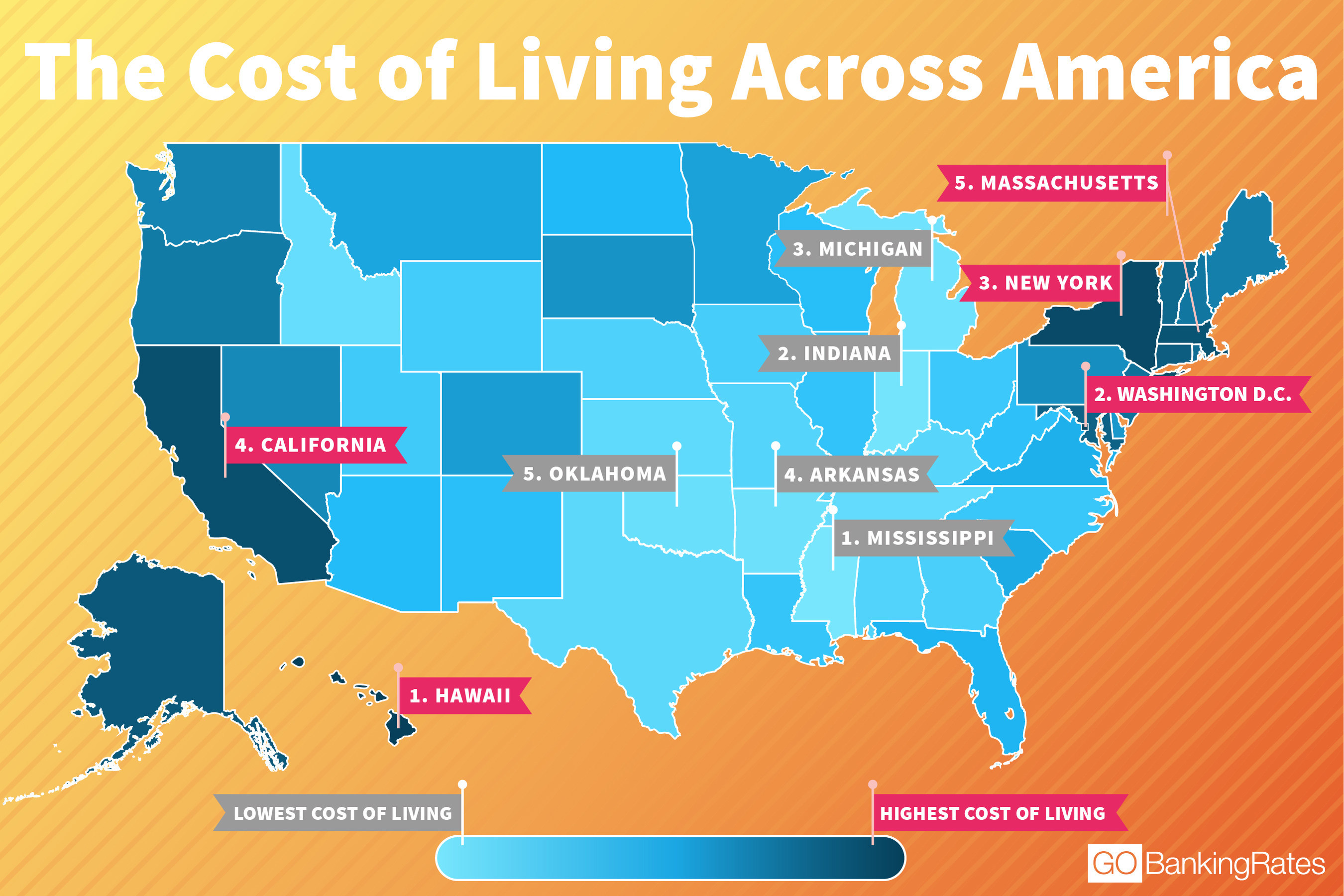 Cost of Living
Let’s try an experiment:

How much will it cost to live in the following places:
Los Angeles
Biloxi
Cedar Rapids

Cost of Living Calculator
How does the Navy help you with that?
The Navy’s BAH rate is based off of location, meaning if you live in a higher cost area, you get more money for rent

Certain locations have access to a Cost of Living Allowance (COLA) that helps defer costs

In addition, benefits like Comprehensive Medical Insurance and Tuition Assistance help keep our costs down
BAH Calculator
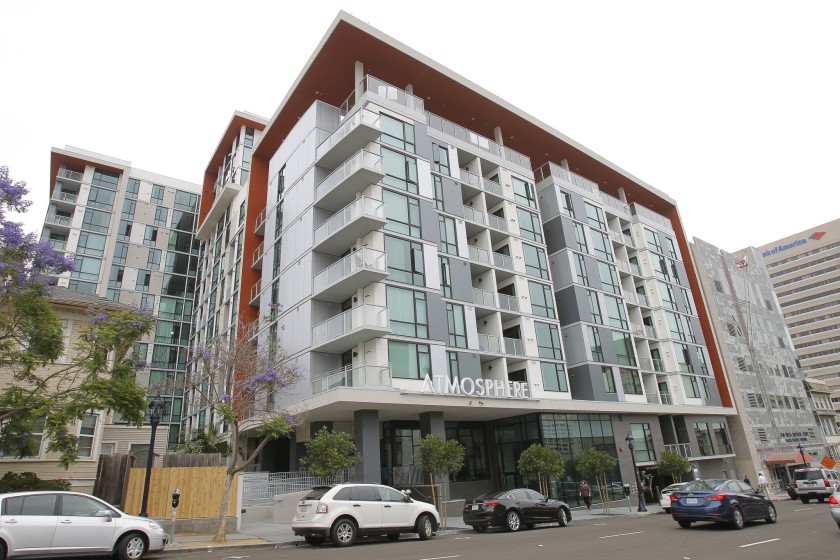 RetirementDefinitely not financial advice
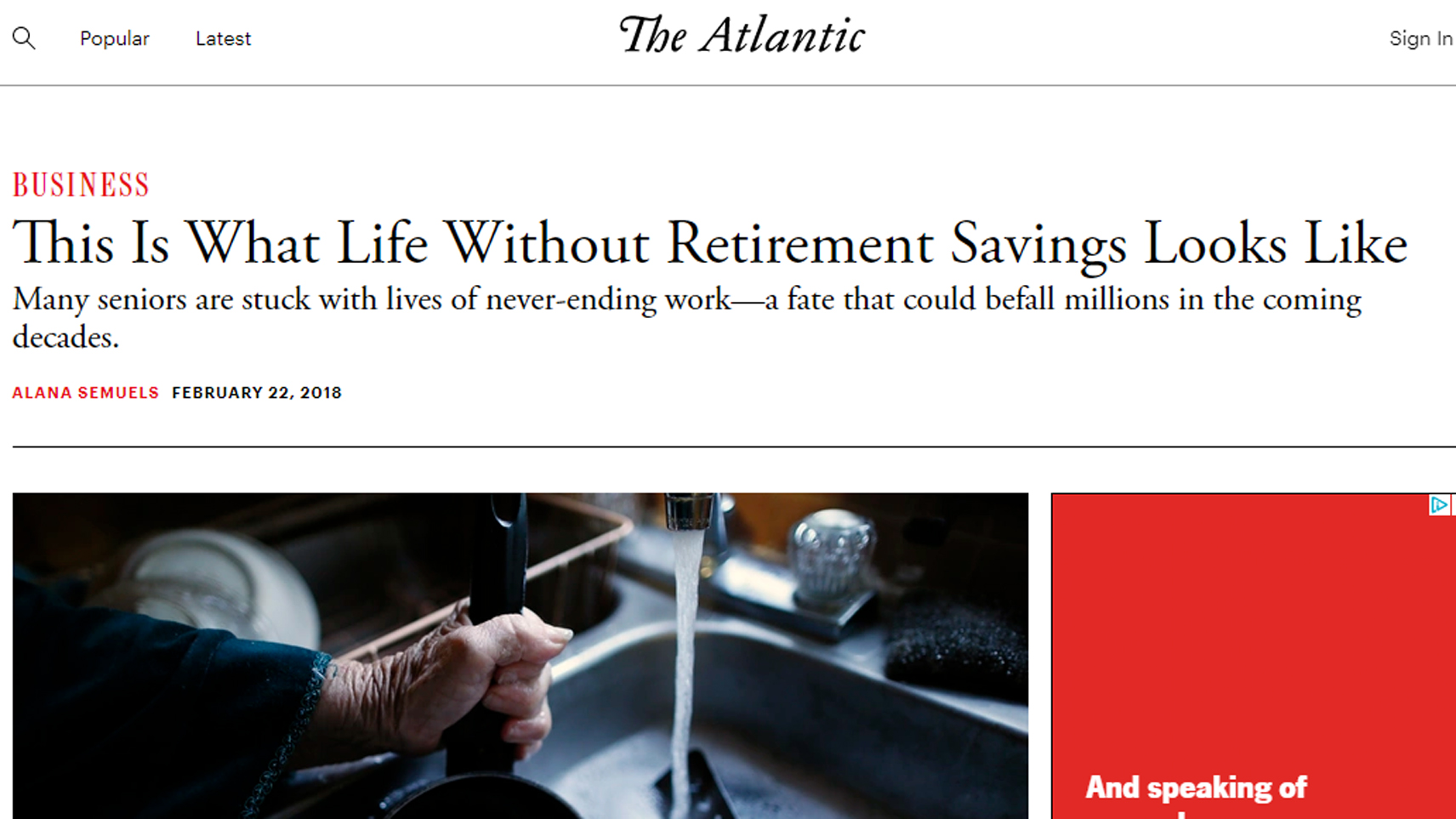 No matter your age, retirement is something to start thinking about early

Over half of Americans under 40 have a retirement account 

25% across any age have no retirement
Retirement PlanningSeriously, this is not financial advice, but it is math
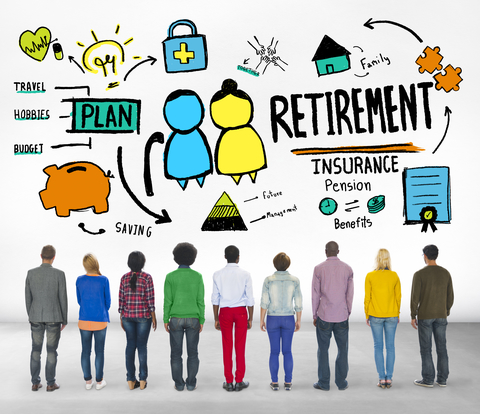 There’s many different ways to save for retirement including: 
IRAs
Roth IRAs
401K
403b

They vary but all utilize the same basic principle
Retirement PlanningSeriously, this is not financial advice, but it is math
Compound Interest:
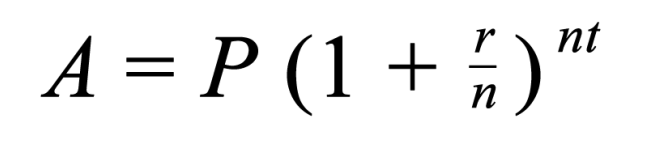 Retirement PlanningSeriously, this is not financial advice, but it is math
Compound Interest:
The secret is that you continually reinvest what you make, so that when it comes time to pay interest, your principle is higher
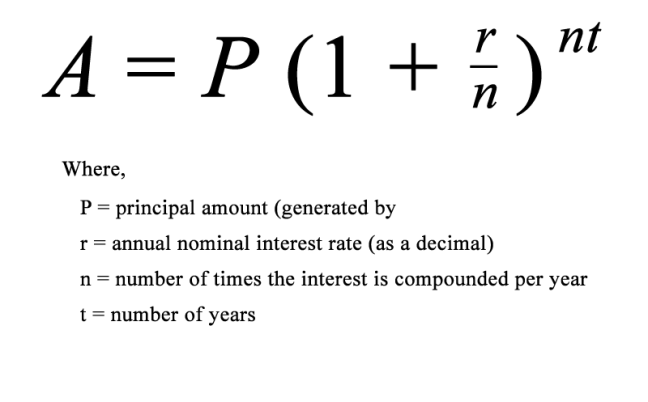 Retirement PlanningSeriously, this is not financial advice, but it is math
Compound Interest:
Simply put, the more money you put in and the earlier you start saving the more money you will have later, even if you stop investing later:
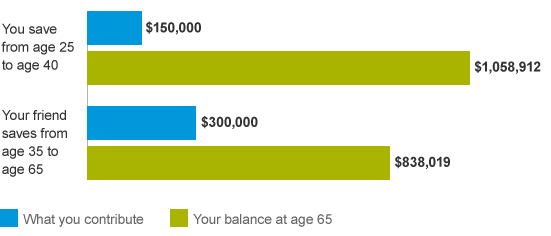 Retirement PlanningSeriously, this is not financial advice, but it is math
So what’s the Navy’s Retirement plan?
Since 2018 the military has utilized a Blended Retirement System
This a combination of the Thrift Savings Plan and traditional Pension
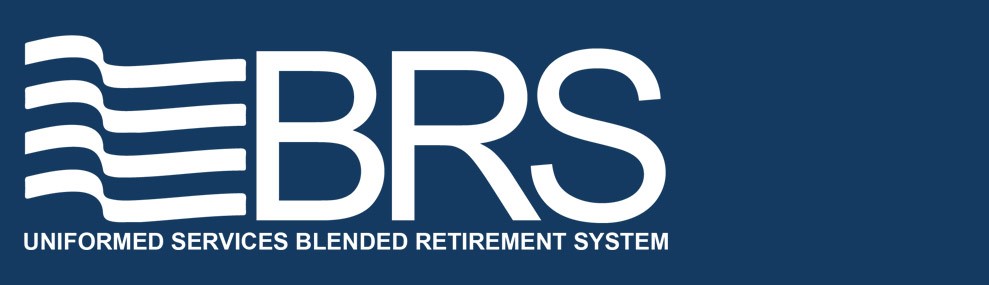 Retirement PlanningSeriously, this is not financial advice, but it is math
2 parts:
Part 1
You invest a percentage of your paycheck in your Thrift Savings Plan
The Navy will match you up to 5%
You keep this account regardless of how long you stay in the military
You can begin to use this money as early as 59
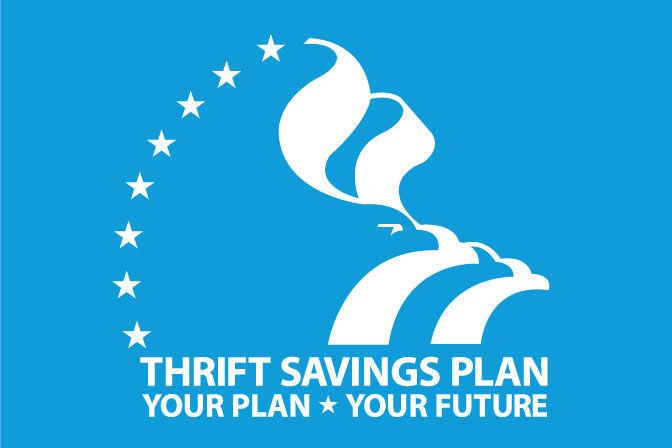 Retirement PlanningSeriously, this is not financial advice, but it is math
2 parts:
Part 2
Staying in the military to 20+ years also provides you a pension upon retirement
It starts at 40% of your basic pay and goes up 2% per year up to 60%
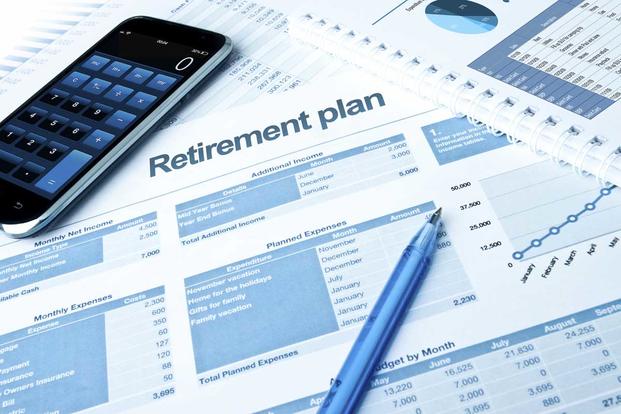 Retirement PlanningSeriously, this is not financial advice, but it is math
What’s this worth?

Blended Retirement Calculator
[Speaker Notes: Click: Get Started
2. Set Born: Jan 2000
3. Entry Date: Decemember 2020
4. Current Grade: E-2
5.Estimate Service at separation: 5 years
6. Opt-in: Feb 2021
7. Life Expectancy: 80
8. TSP Withdrawl: 59 Years
9. Leave Contribution Rate and set rate of return to: 8.5%
10. Don’t override anything
11. Bonus and Payments: Continue
12. Lump Sum: Continue
Total Retirement Package: $488,263 

Second Round:
Click: Get Started
2. Set Born: Jan 2000
3. Entry Date: Decemember 2020
4. Current Grade: E-2
5.Estimate Service at separation: 20 years
6. Opt-in: Feb 2021
7. Life Expectancy: 80
8. TSP Withdrawl: 59 Years
9. Leave Contribution Rate and set rate of return to: 8.5%
10. Don’t override anything
11. Bonus and Payments: 2.5, 12, 4, 1, 50%
2. Lump Sum: 25%/1
Total Retirement Package: $4,670,614]
In Review
We reviewed the following topics today:
Learn about the basics of the American Income Tax System 
Learn about Cost of Living and different factors that can affect it
Learn about compound interest, its affect on retirement, and the difference in investing at different  points in your life
While everyone’s path is different, service in the Navy can be a springboard for financial security, regardless if you do one tour, or 30 years
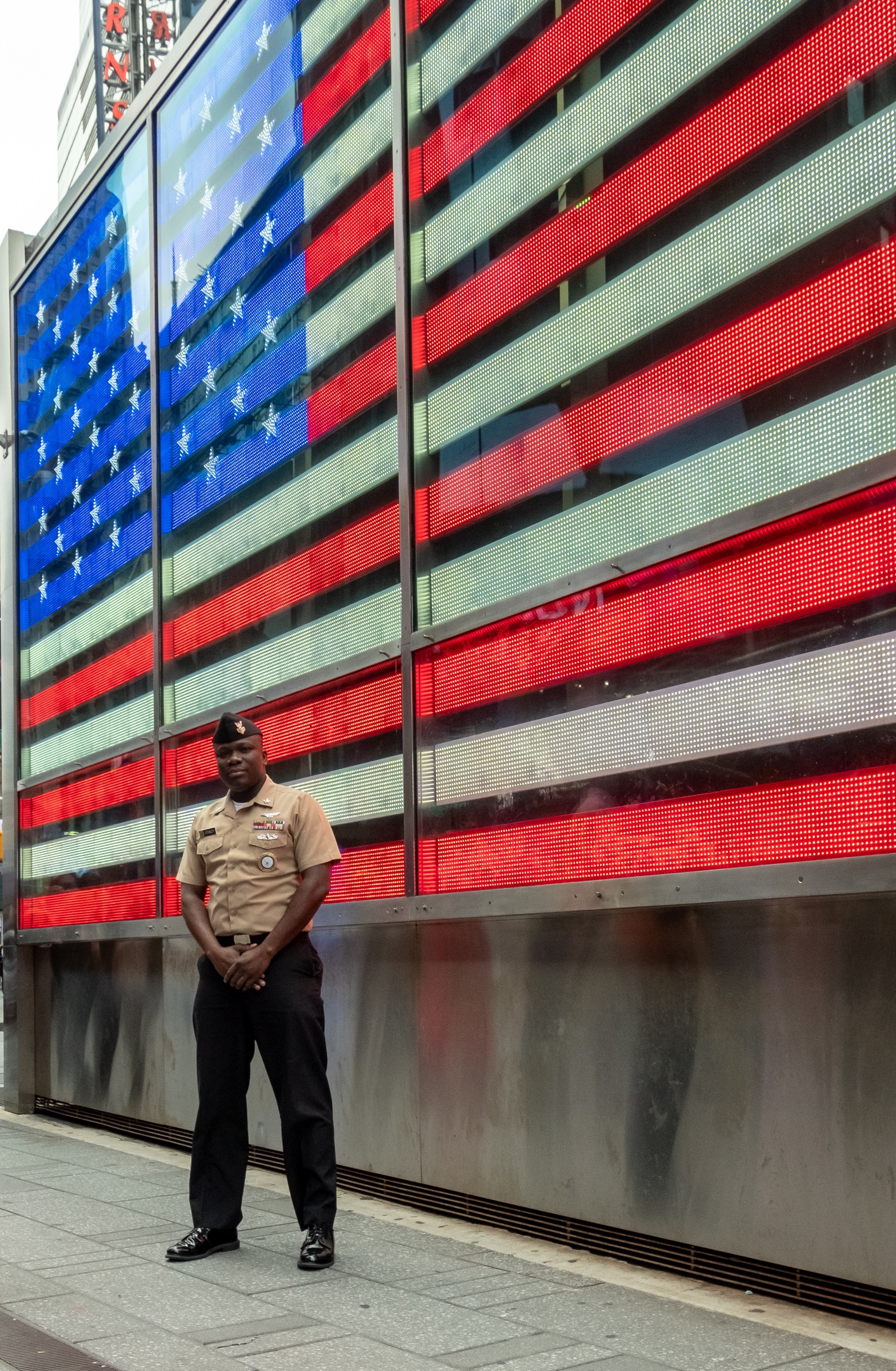 QUESTIONS???